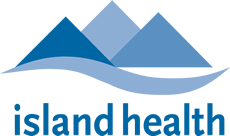 Department of Primary Care(Department of Family Physicians)Report to hamacWilliam Cunningham – Department head primary careNovember 14, 2024
The purpose of this report is:

To assure the HAMAC, CEO and the Board that I and the 1,079 family physicians in whatever domain of care they are credentialed & privileged in, deliver safe, high-quality and effective care.
I can confirm that we are meeting these standards, and where there are gaps, they are being addressed.
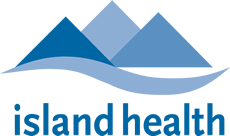 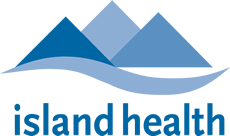 It takes a team to deliver high quality care.
  
In MAA, the departments do the governance component. Operations do the operations.

Add to that the work of the 25,000 colleagues and operations that make up the Island Health total team of care and $4 billion and I think that we are doing a good job.
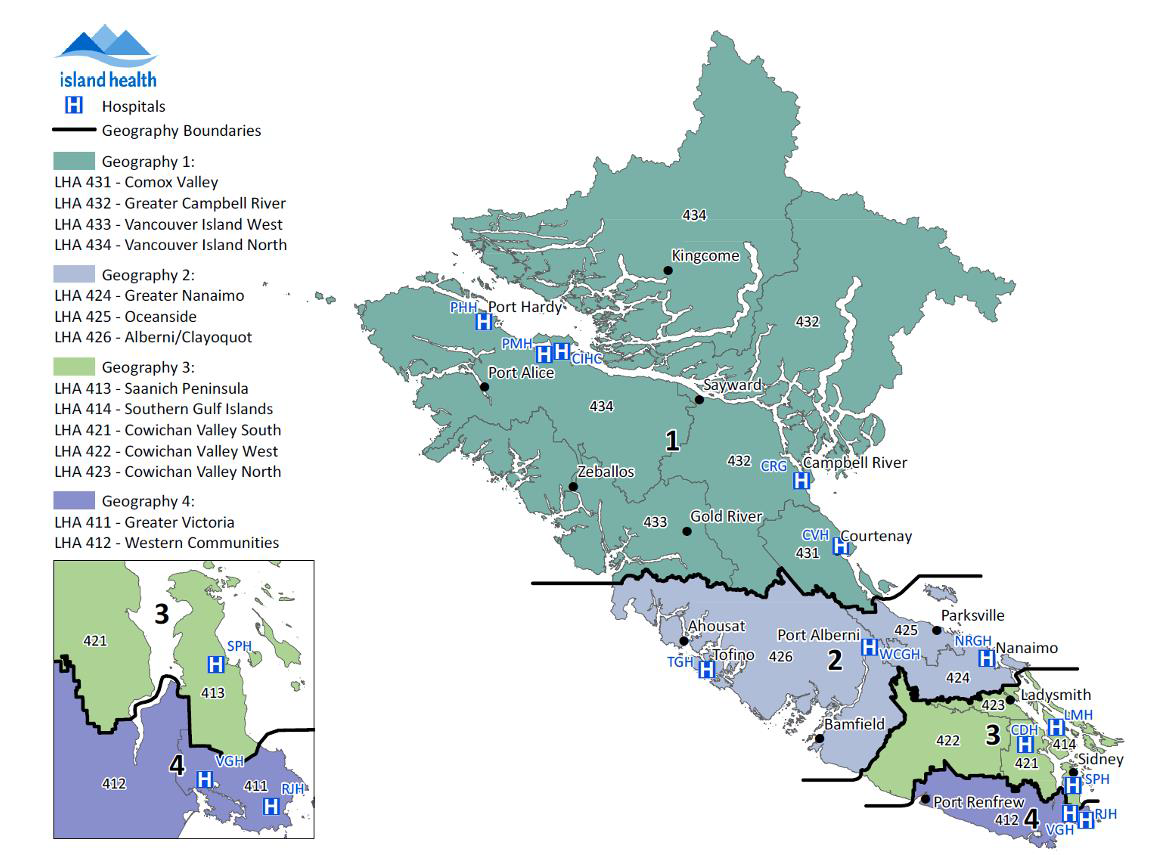 Report to Health Authority Medical Advisory Committee April 2021 

PC001
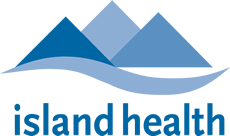